Excel 2002,2003基本8
並び替え、フィルタ
並び替えとフィルタの違い
並び替え
データを50音順や数値の大きい順などに並び替える機能
フィルタ
データを抽出（セレクト）する機能
抽出したデータを集計する機能
練習　講習会フォルダの「並び替え_フィルタ練習.xls」のブックを開きます。
2010/4/12
SystemKOMACO
2
並び替え、オートフィルタのルール
データがマトリックスに入力されていること
行・列を開けてはいけない（行・列の挿入不可）
セルの結合はしない
空白セルは可能
対象データは同じ表記であること
株式会社、㈱、(株)の混在は不可
文字列間の空白文字（スペース）は最小限に
全角半角（カタカナ、英数字、空白）の混在は不可
文字列数値と数値の混在は避ける
項目（タイトル）を入力する
2010/4/12
SystemKOMACO
3
並べ替え、フィルタを使うには
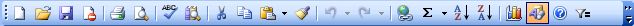 メニューの[データ]もしくは標準ツールバーから
2010/4/12
SystemKOMACO
4
機能を使う前に対象範囲を指定
並び替え、フィルタ機能を使用する前に、対象範囲を指定する必要があります。
空白セルを選択している場合、次のメッセージが表示されます。
テーブル（リスト）になっている範囲のセルを選択している場合、Excelが対象範囲を自動的に判断します。
2010/4/12
SystemKOMACO
5
並び替え・フィルタの順序
2010/4/12
SystemKOMACO
6
並び替え・フィルタの順序：文字列
ひらがな、全角カタカナ、半角カタカナの順序は、区別されません。
ひらがな、全角カタカナ、半角カタカナの順序は50音順です。
拗音（ゃ ゅ ょ ゎ）は、清音とみなして並び替えます。撥音（ん）は50音の最後です。
長母音（ー）は、手前の音節の母音として扱われます。「データ」は「デエタ」と扱われます。
繰り返し記号(  )は、記号の直前にある文字と同じものとして扱われます。たとえば、「佐々木 」は、「佐佐木 」として扱われます。
一重引用符 ( ' ) とハイフン ( - ) は無視されます。ただし、ハイフン以外は同じ文字列がある場合、ハイフンを含む文字列が後に配置されます。
2010/4/12
SystemKOMACO
7
並び替え・フィルタ練習1
Sheet1のセルA1を選択後、[データ]の[並び替え]をクリックしてください。
シート「数値」を開きセルA3を選択後、[データ]の[並び替え]で「数値データ」を[昇順]で並び替えてください。
シート「数値」を開きセルC3を選択後、[データ]の[並び替え]で「数値データ（関数込み）」を[昇順]で並び替えてください。
2010/4/12
SystemKOMACO
8
並び替え・フィルタ練習2
シート「文字列」を開きセルA3からS3までの各項目を選択後、[昇順]で並び替えてください。
シート「文字列2」を開きセルA3からP3までの各項目を選択後、[昇順]で並び替えてください。
シート「売上複数月」を金額の大きい順に並び替えてください。
シート「売上複数月」の商品名を[降順]並び替えてください。
2010/4/12
SystemKOMACO
9
並び替え・フィルタ練習3
シート「売上単月」の店舗名を [昇順]で並び替えてください。
シート「売上単月店舗名ルビ変更」の店舗名を [昇順]で並び替えてください。

シート「漢字コード」を開いたら声をかけてください。シートの説明を行います。
2010/4/12
SystemKOMACO
10
並び替え・フィルタ練習4
シート「名前並び替え」を開いて下さい。操作の方法を説明しますから、指示通りに行ってください。
練習内容
ふりがなを表示する方法
ふりがなを使用した並び替え
ふりがなを使わない並び替え
2010/4/12
SystemKOMACO
11
並び替え・フィルタ練習6
シート「フィルタ練習1」を開いて、セルA3を選択してください。[データ]の[フィルタ]から[オートフィルタ]をクリックしてください。
練習内容
店舗名が上野店のデータを抽出してください。
セルG97でオートサムボタンをクリックしてください。
店舗名が新宿店のデータを抽出してください。
2010/4/12
SystemKOMACO
12
SUBTOTAL関数
小計や中計そして総合計があるような集計に最適な関数（列方向の集計は不可）
引数を変えることで、機能が変わる関数
書式=SUBTOTAL(集計方法,範囲1,…範囲29)
数値が1～11は、行が非表示の値を含める。101～111は、非表示値を除外する。
2010/4/12
SystemKOMACO
13
並び替え・フィルタ練習7
シート「フィルタ練習2」を開いて、セルA1を選択し、[データ]の[並び替え]を[昇順]で行ってください。
[データ]の[フィルタ]からオートフィルタをクリックしてください。
練習内容
仕入先が東京コーヒーのデータを抽出してください。
仕入先をすべて表示させ、[昇順]に並び替えてください。
生産中止で空白以外のセルデータを抽出してください。
2010/4/12
SystemKOMACO
14